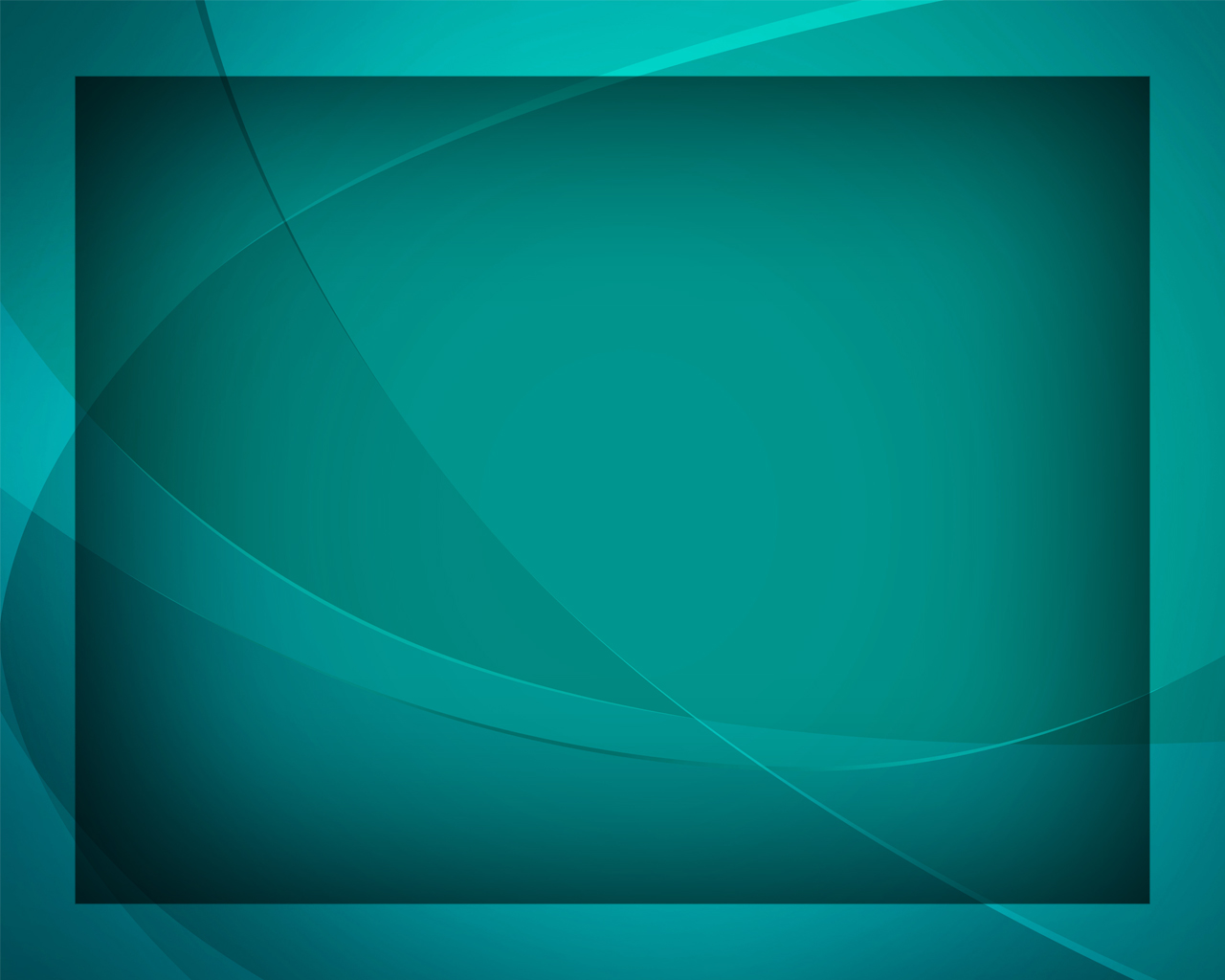 Как велика 
и необъятна
Гимны надежды №70
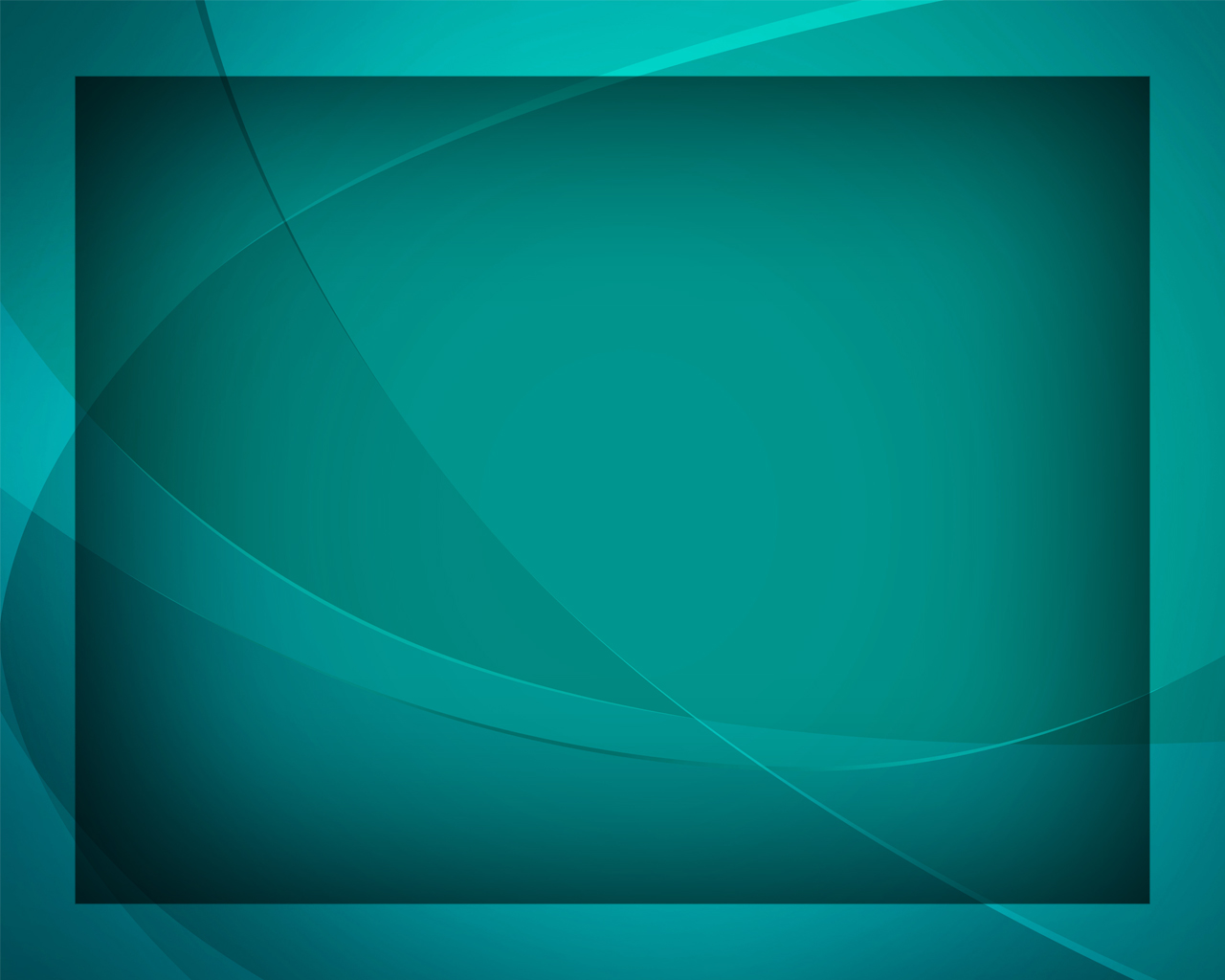 Как велика
 и необъятна, 
Мой Иисус, 
любовь Твоя,
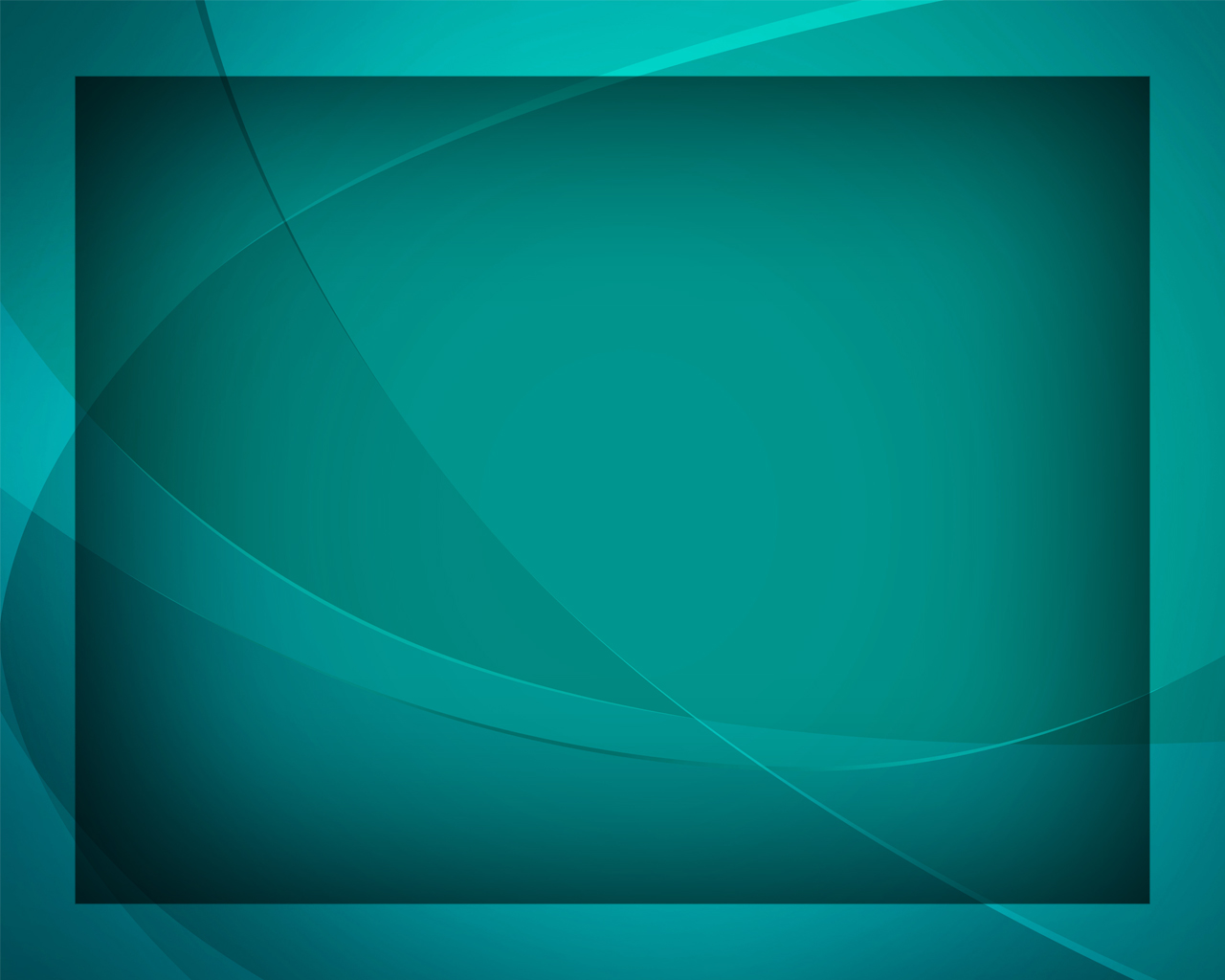 Неизреченно благодатна, 
Лишь в ней сокрыта 
жизнь моя!
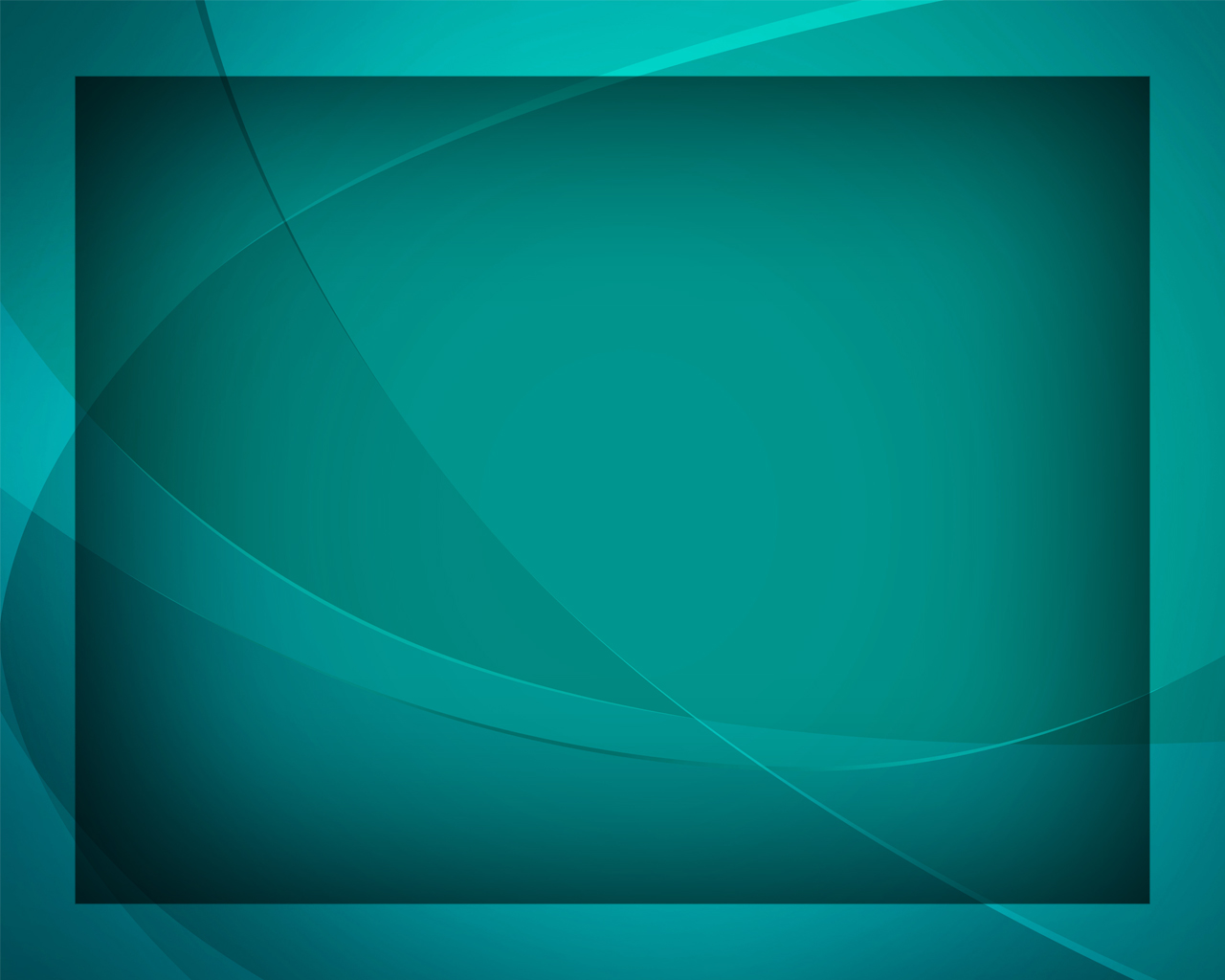 Я не постигну никогда
То, что Ты сделал для меня.
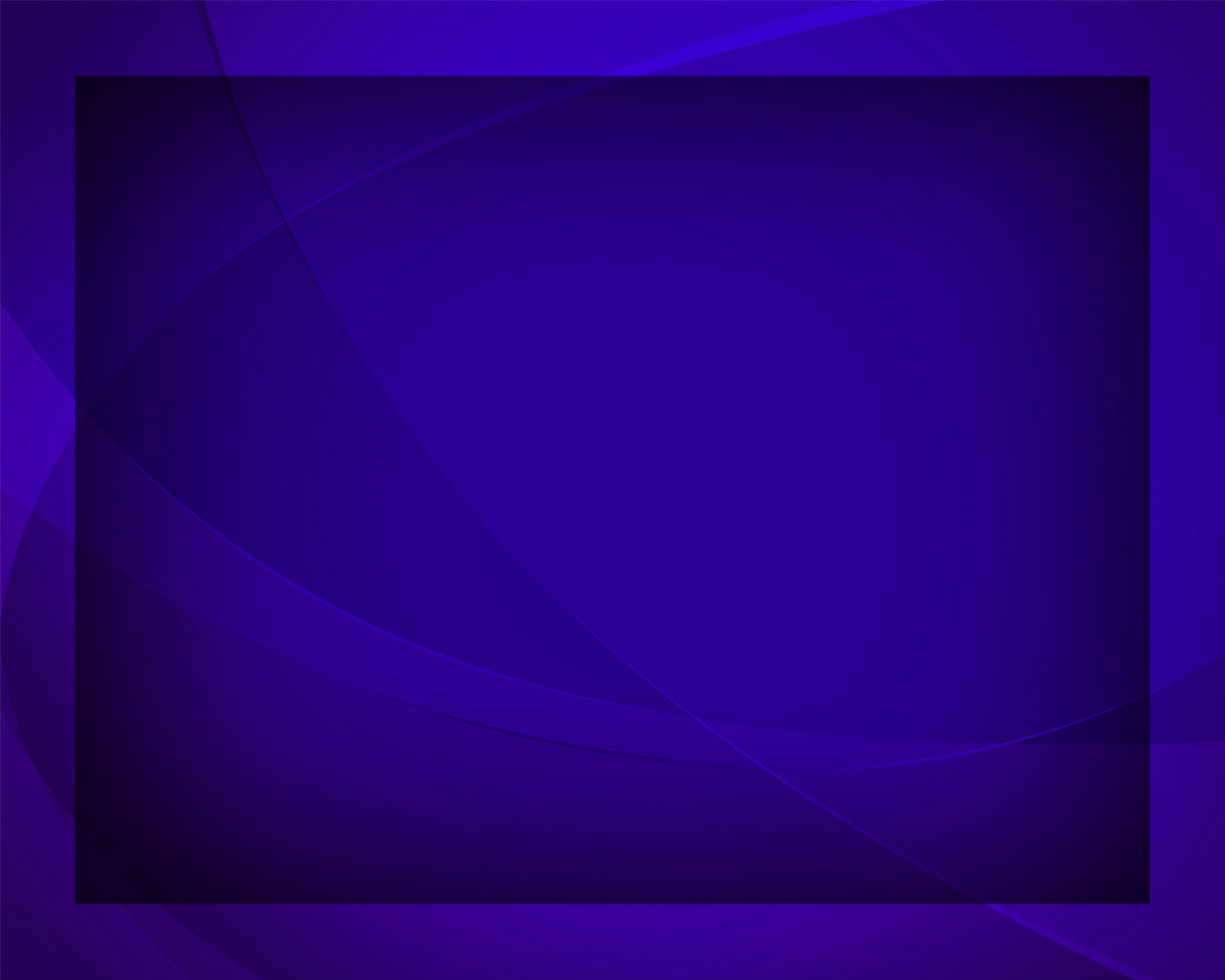 Ты возлюбил 
не только правых, 
Не только любящих Тебя,
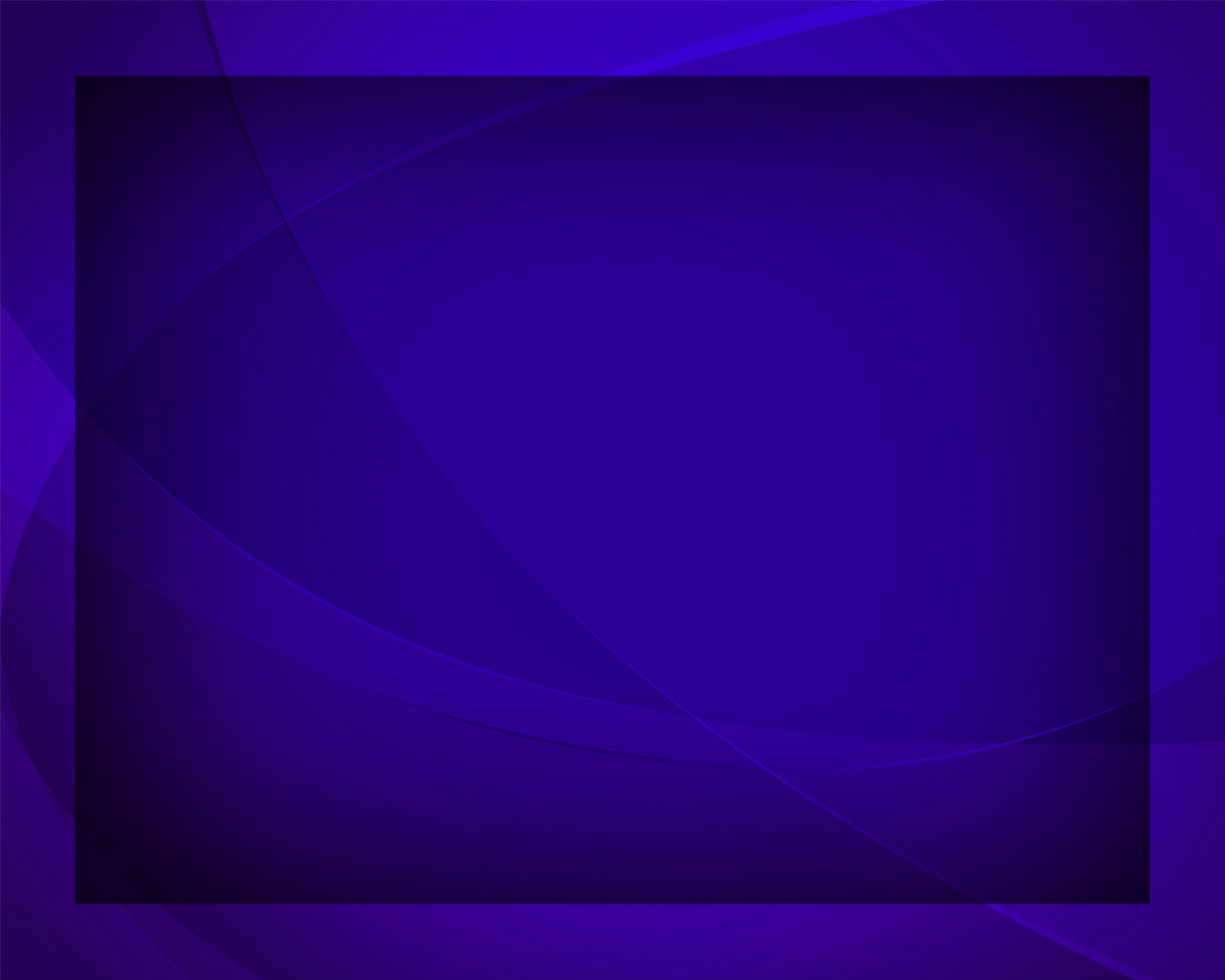 Но грешных, злых и своенравных 
Ты нас спасти пришёл, любя.
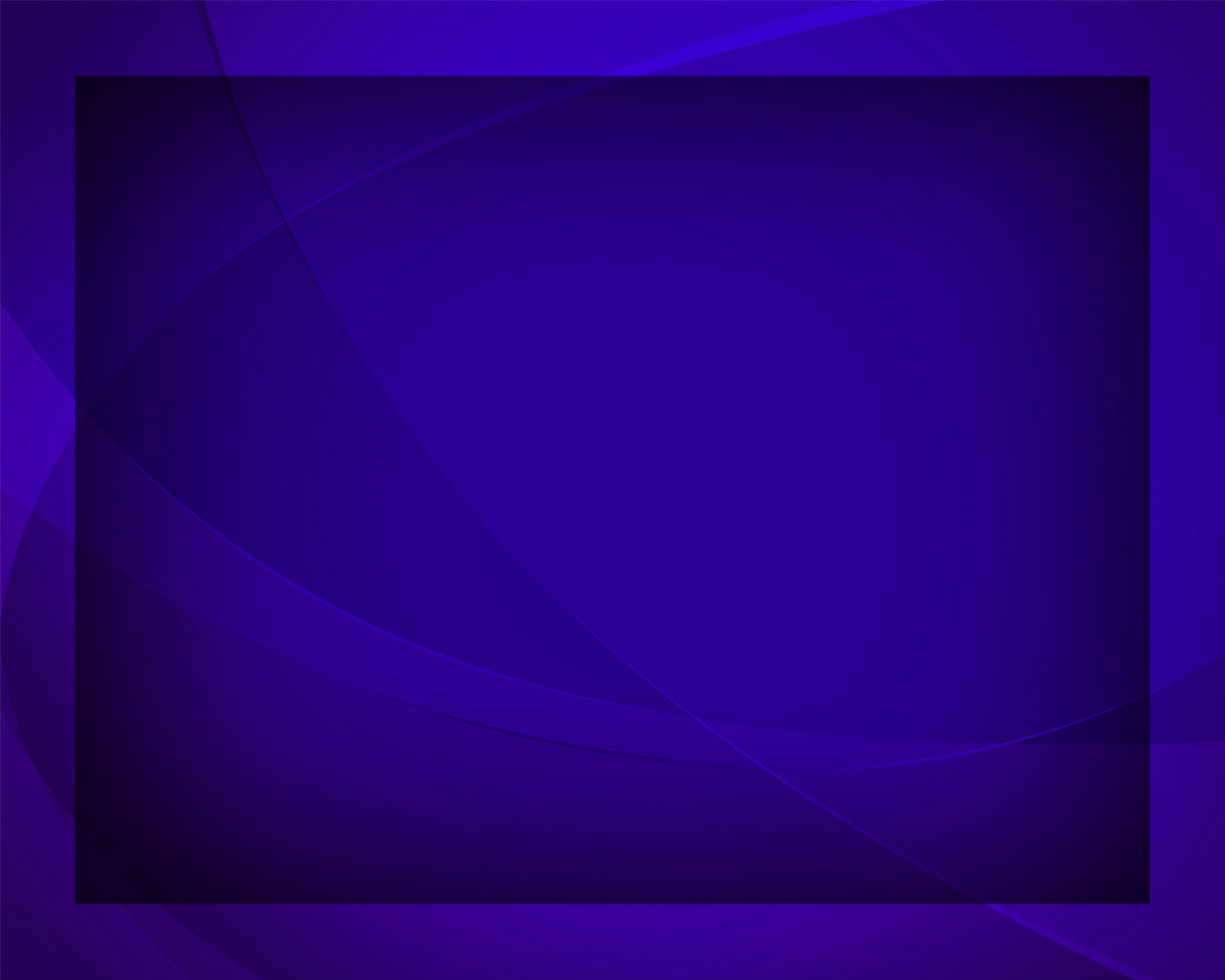 Твоя безмерная любовь 
За нас страдает вновь и вновь.
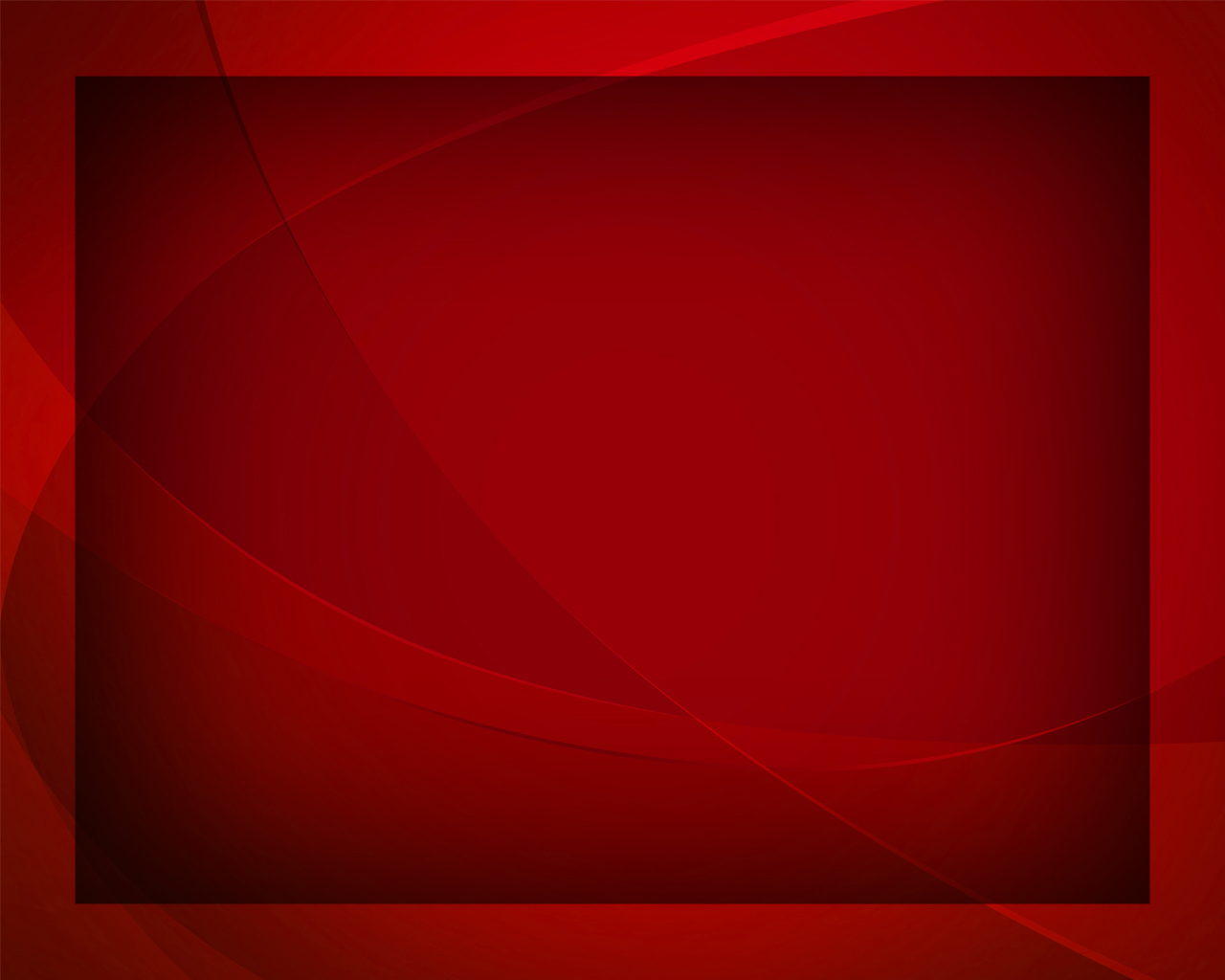 Могу ли, в строфах воспевая, 
Достойно славить подвиг Твой?
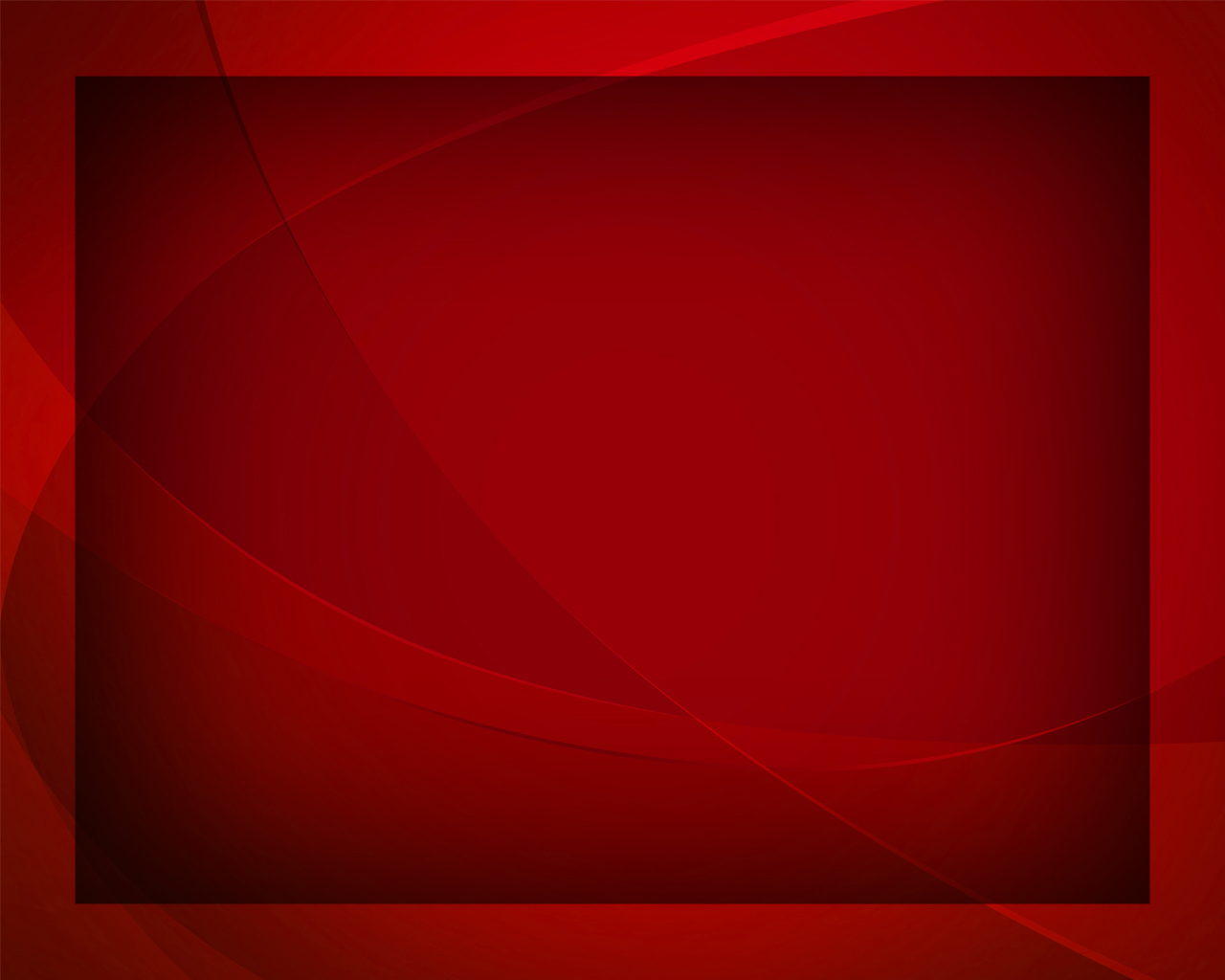 На древе 
кровью истекая,
Ты искупил 
грех тяжкий мой,
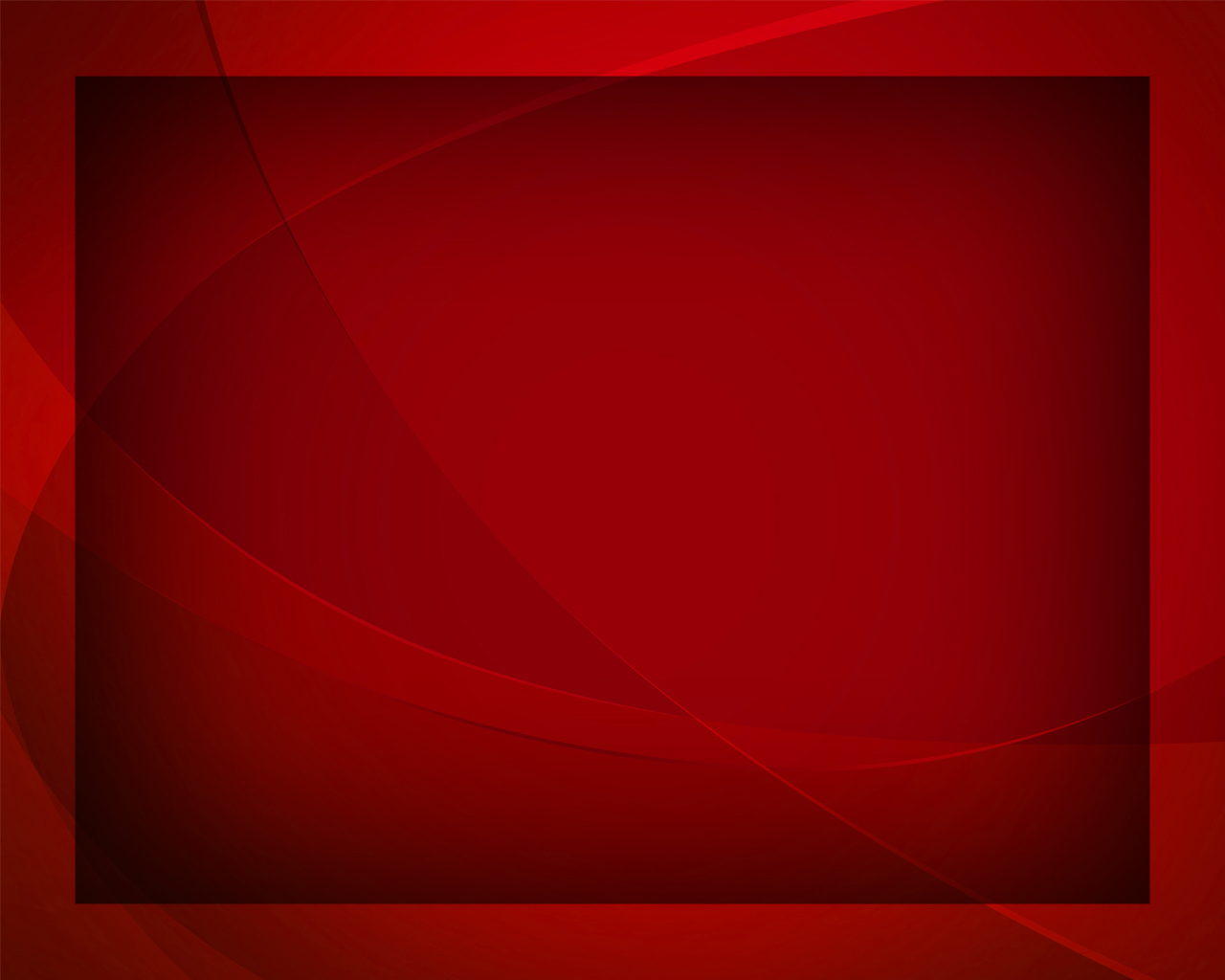 Чтобы прощённым 
мог я жить 
И ближним всем, любя, служить.
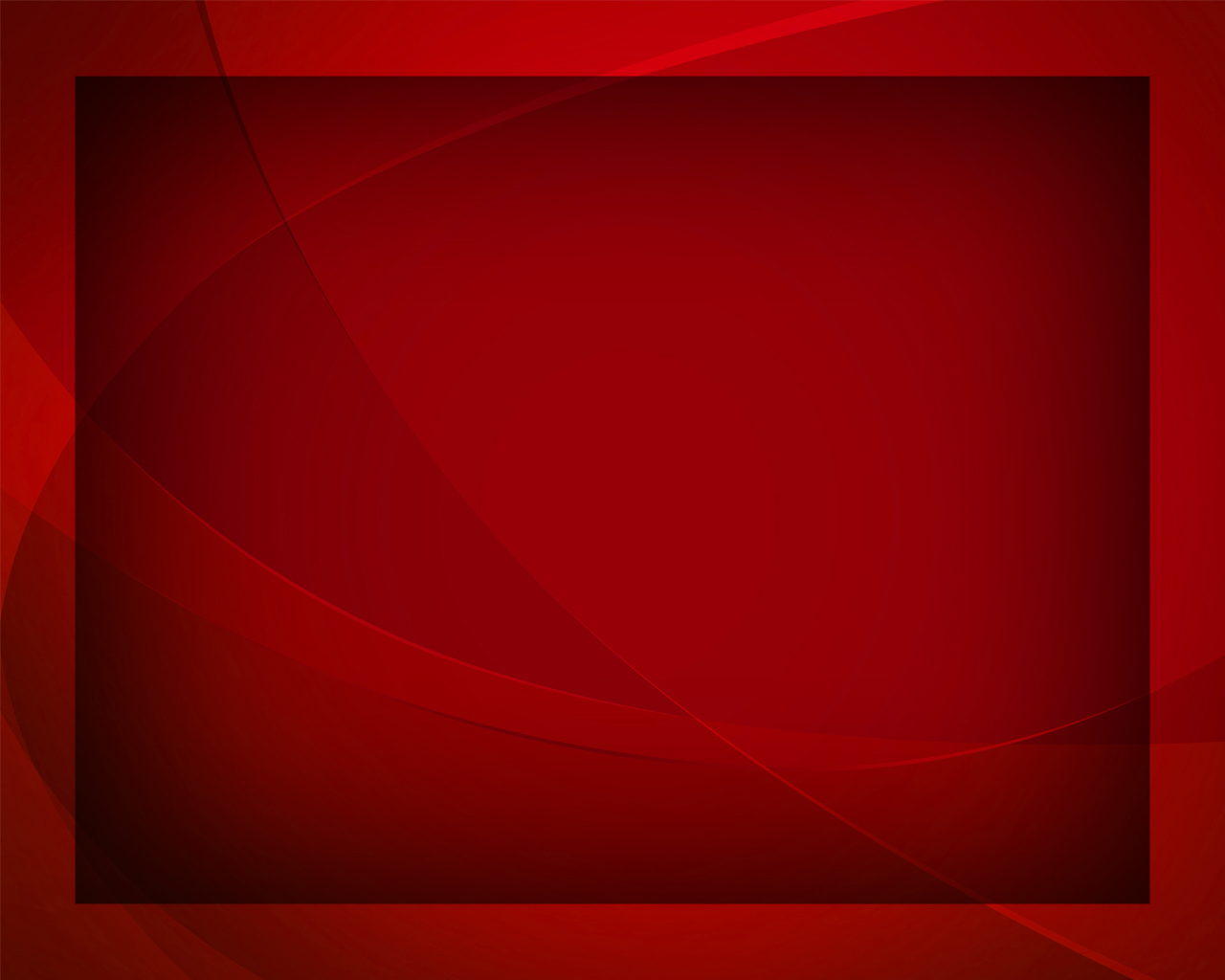